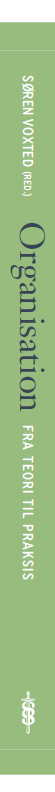 Søren Voxted

Organisation
– fra teori til praksis
Modeller, figurer og tabeller
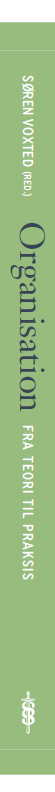 Kapitel 2
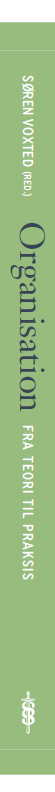 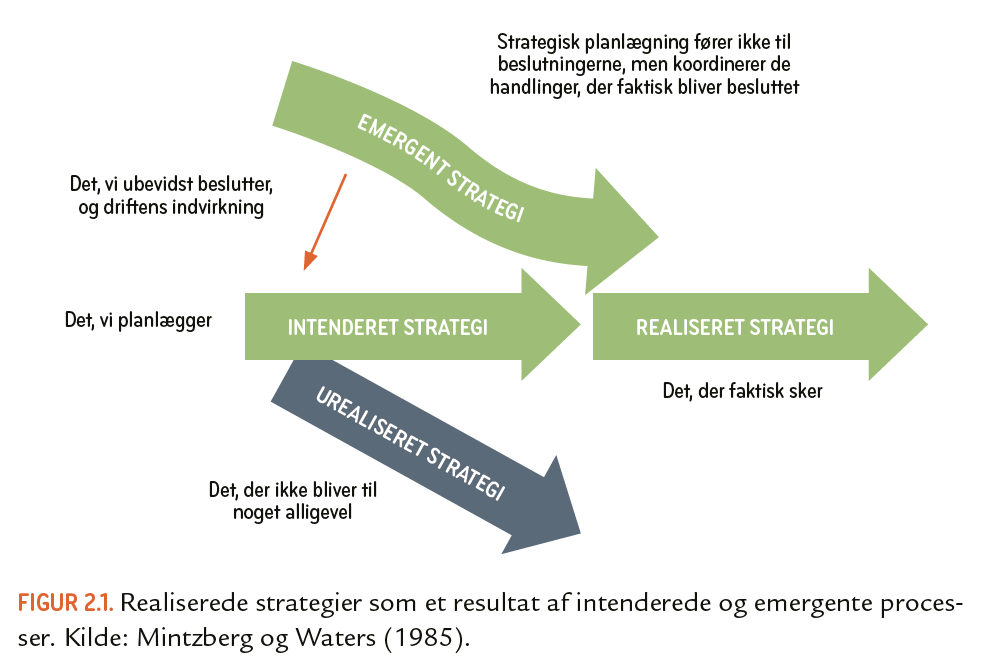 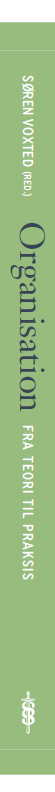 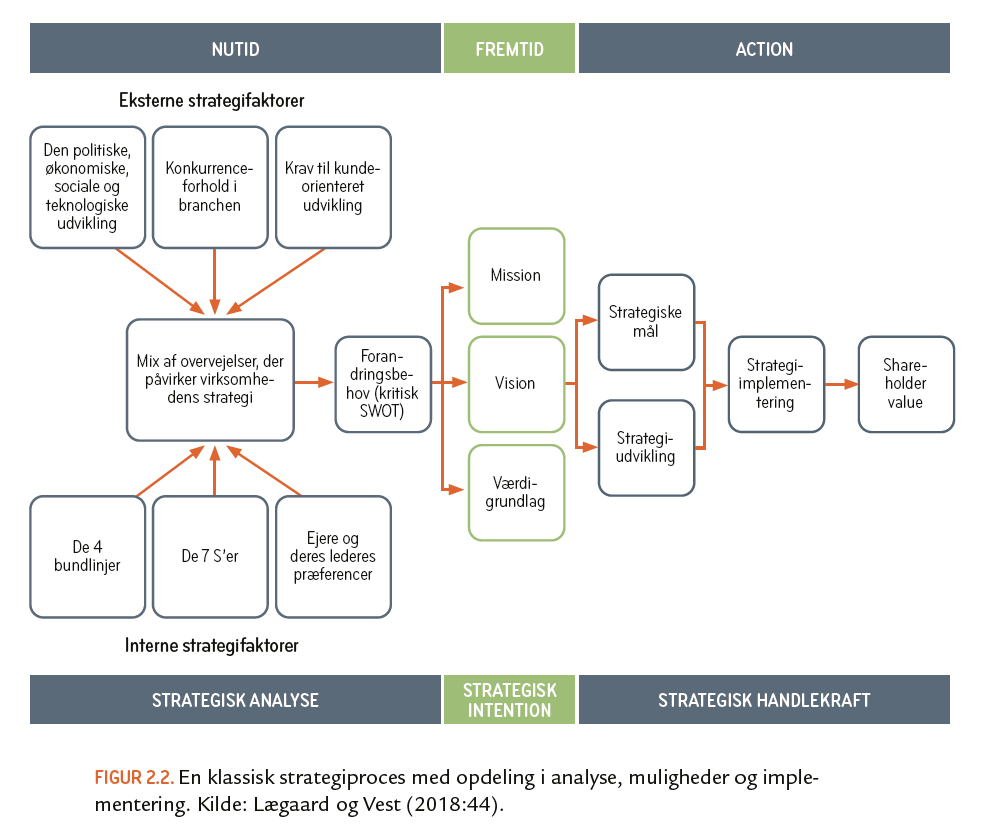 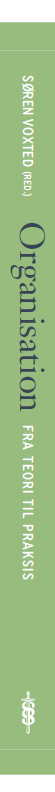 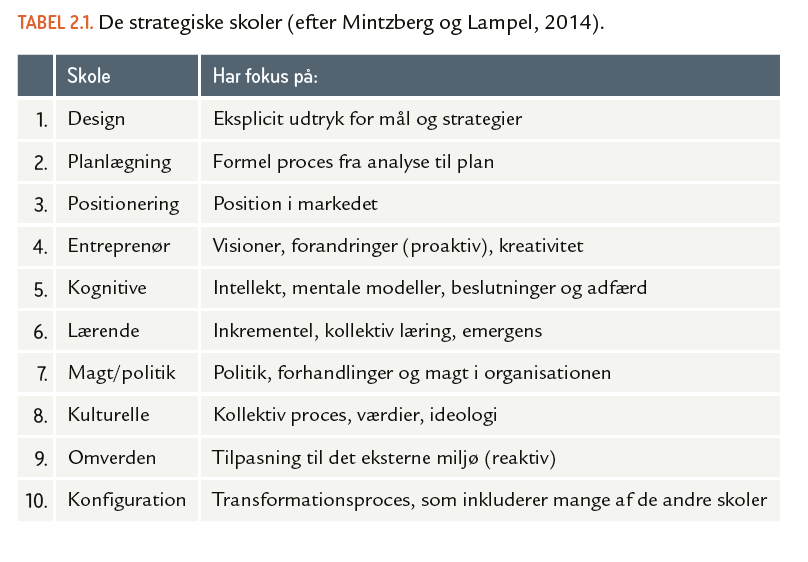 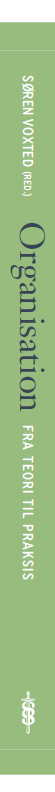 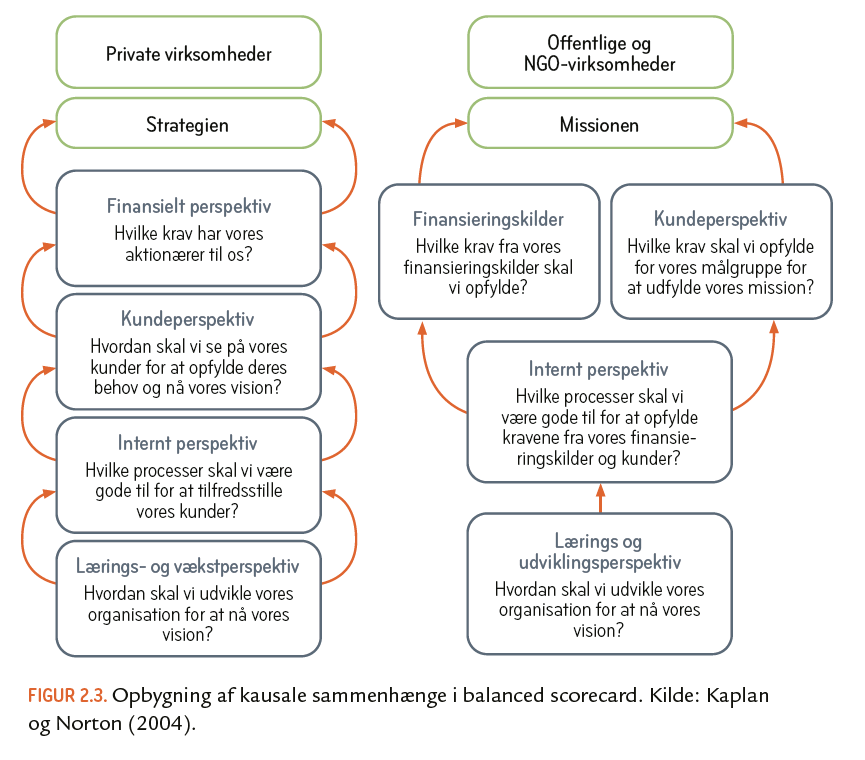 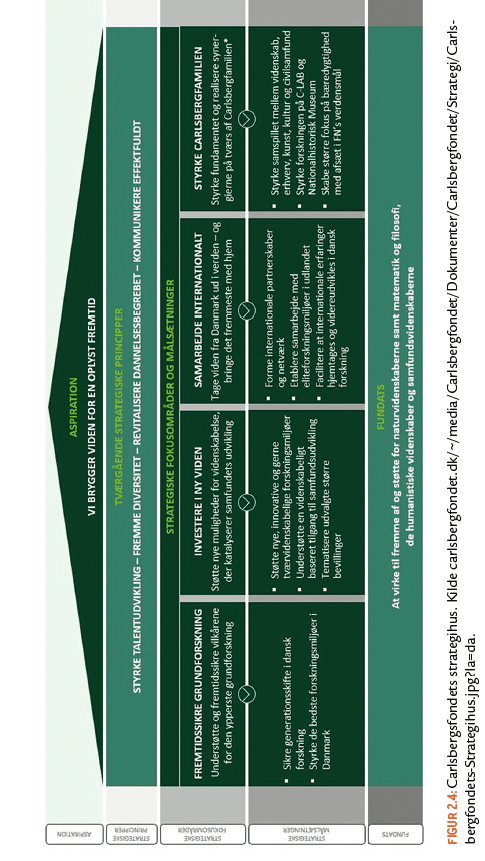 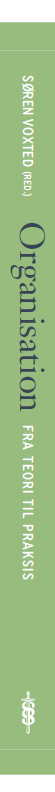 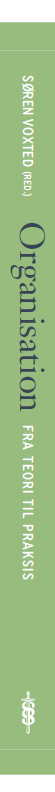 Kapitel 3
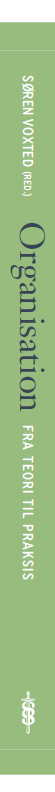 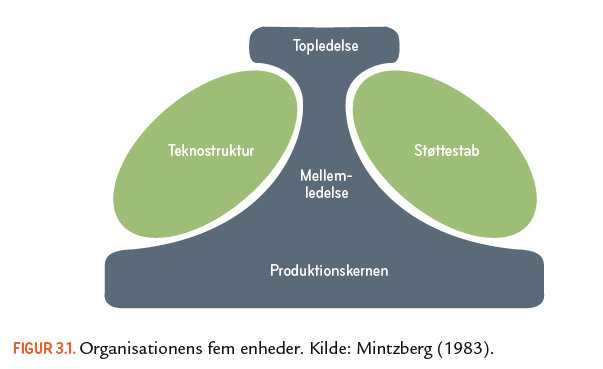 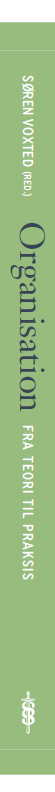 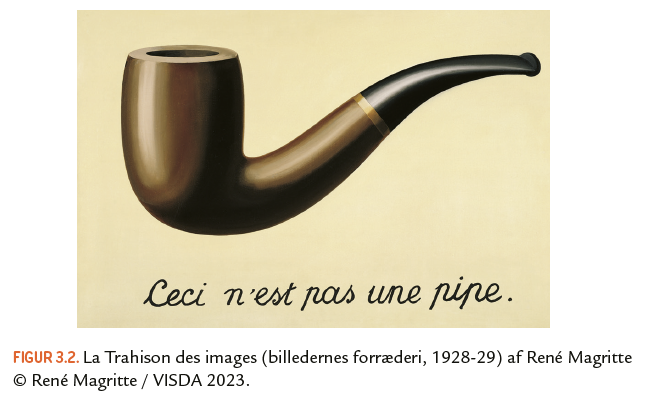 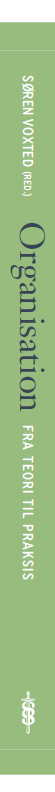 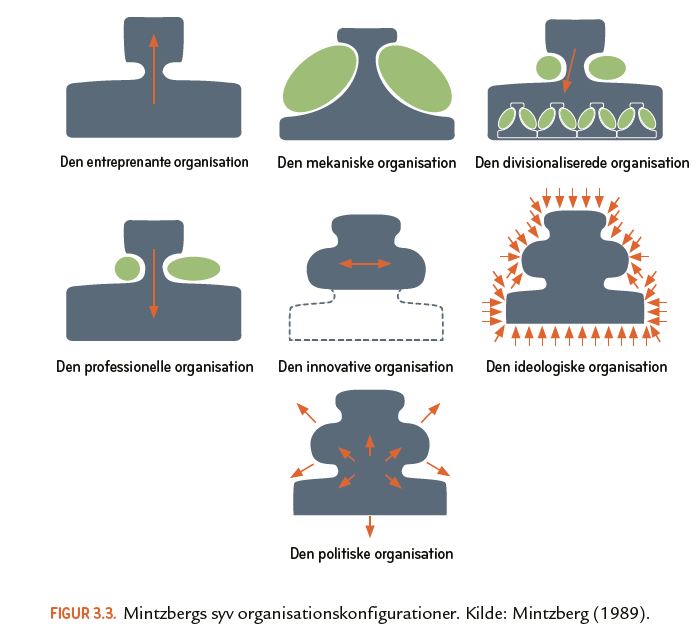 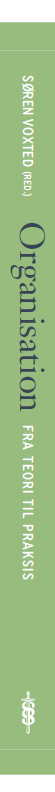 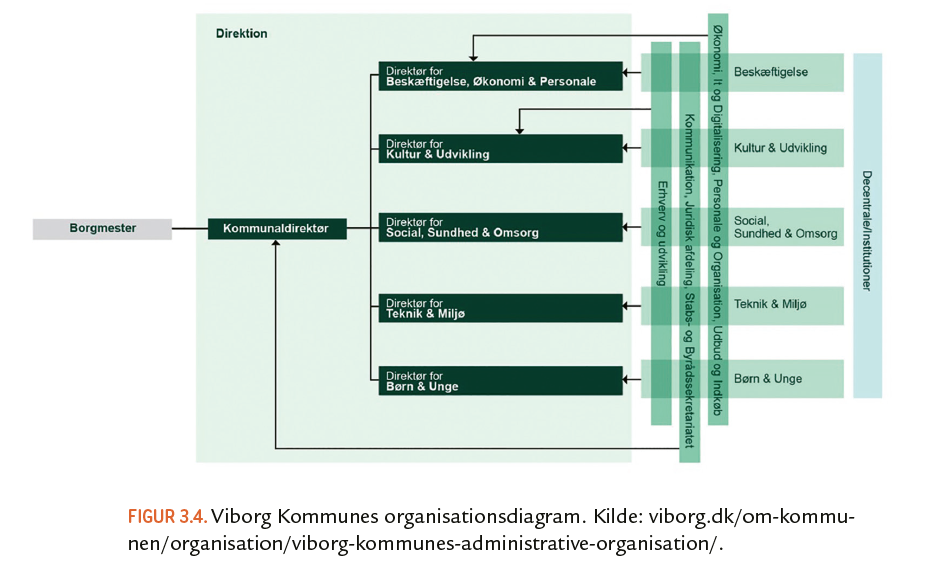 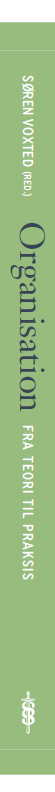 Kapitel 4
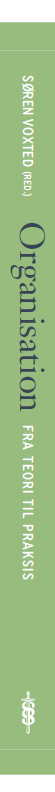 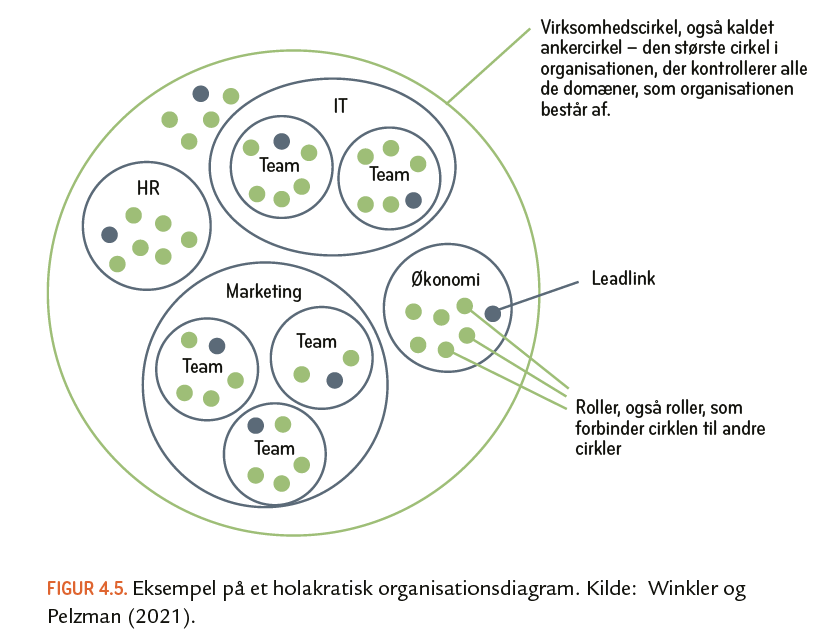 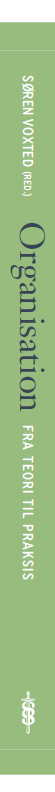 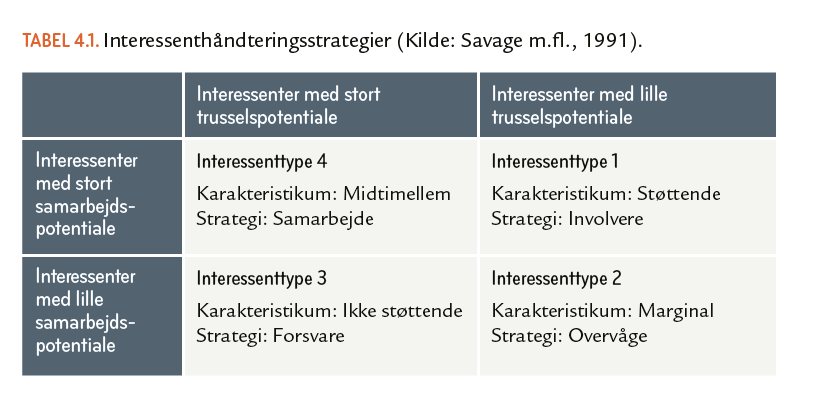 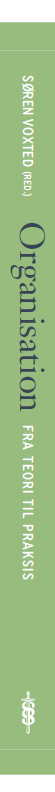 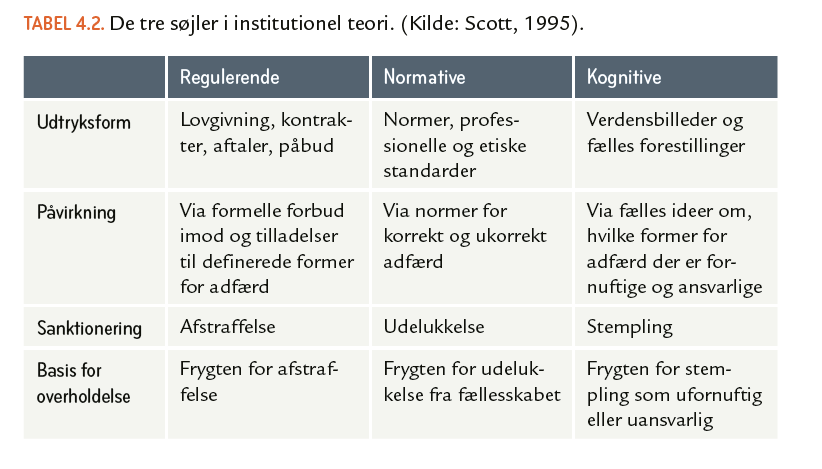 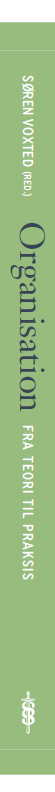 Kapitel 5
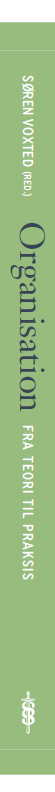 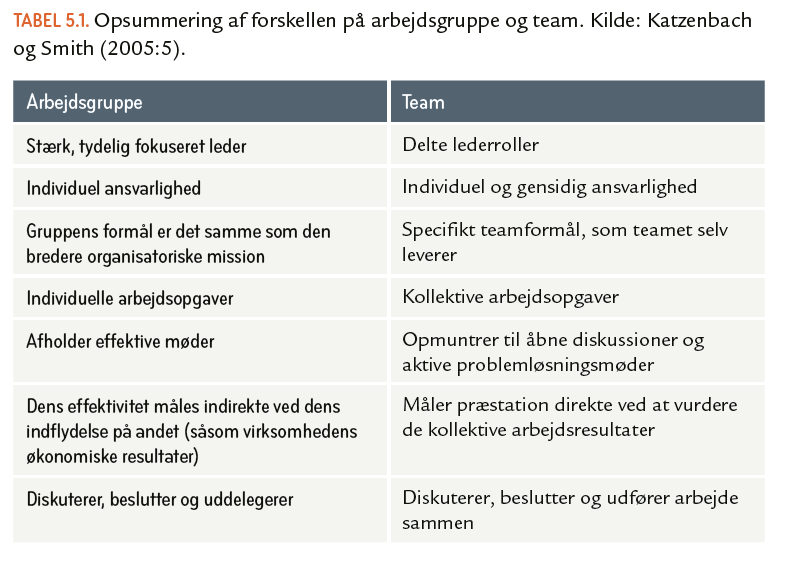 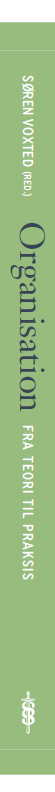 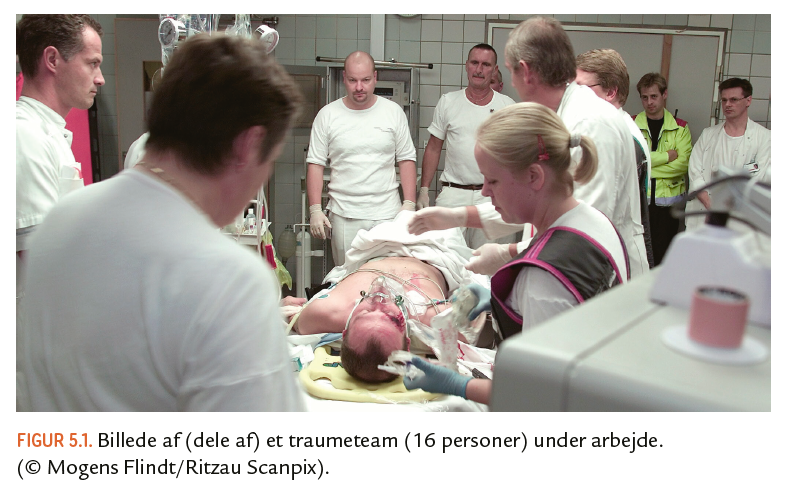 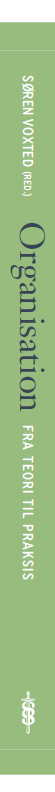 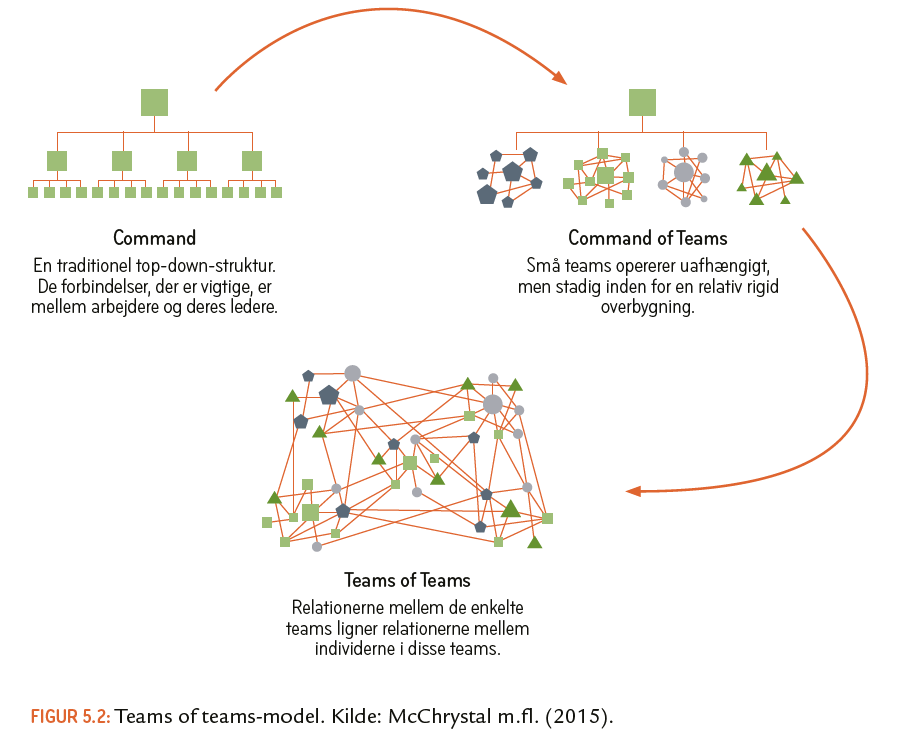 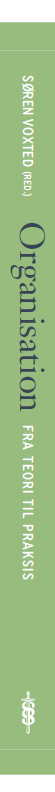 Kapitel 6
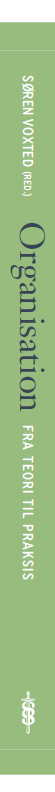 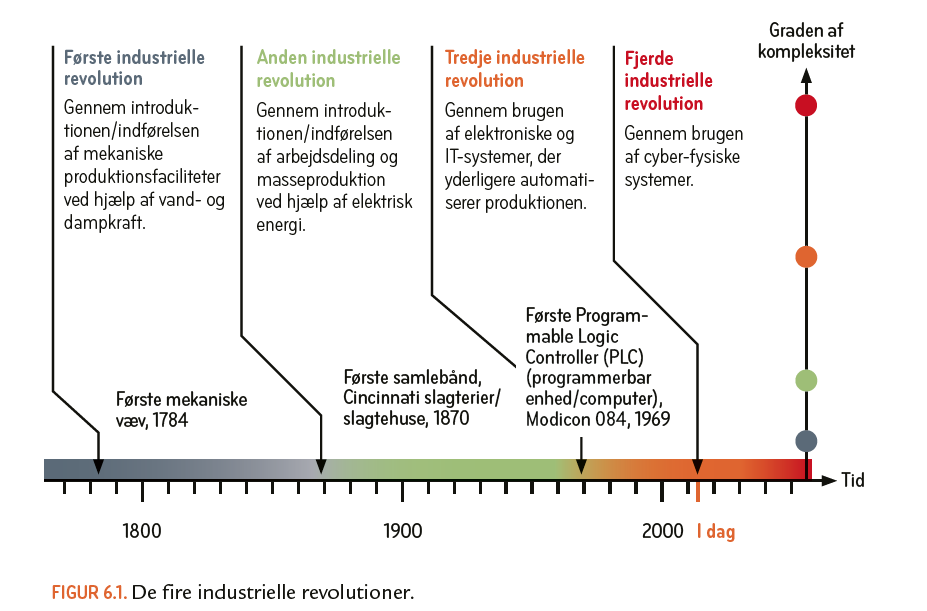 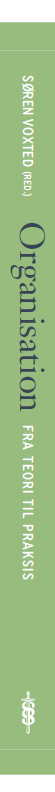 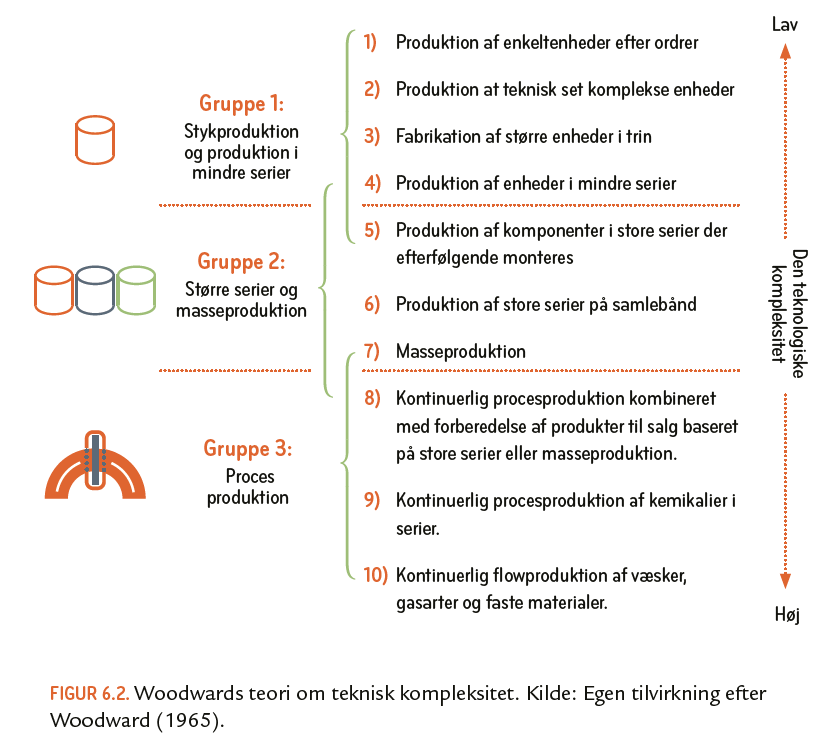 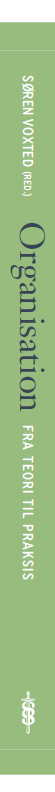 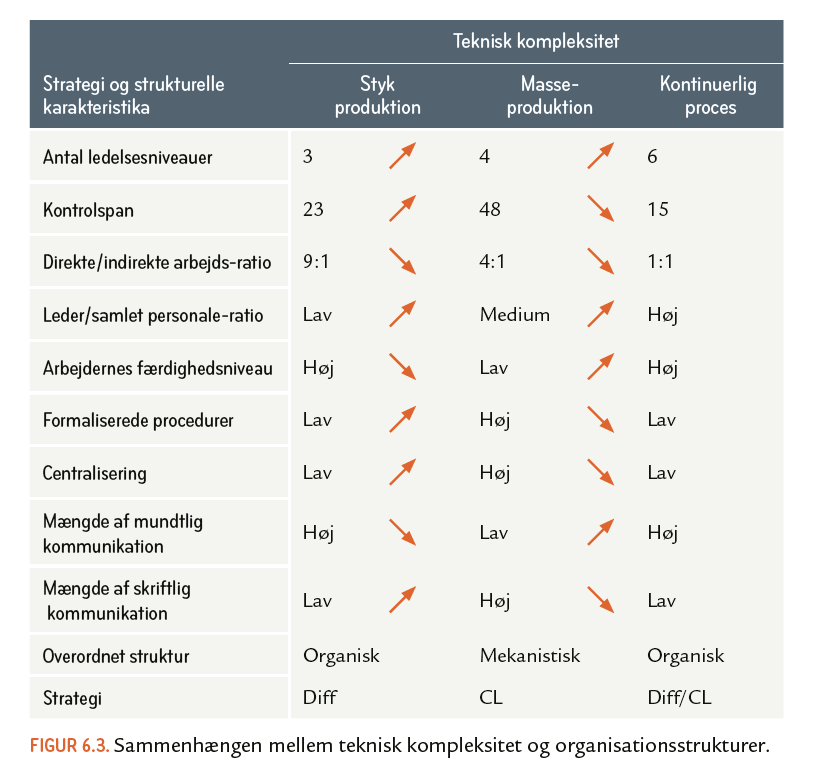 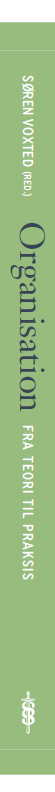 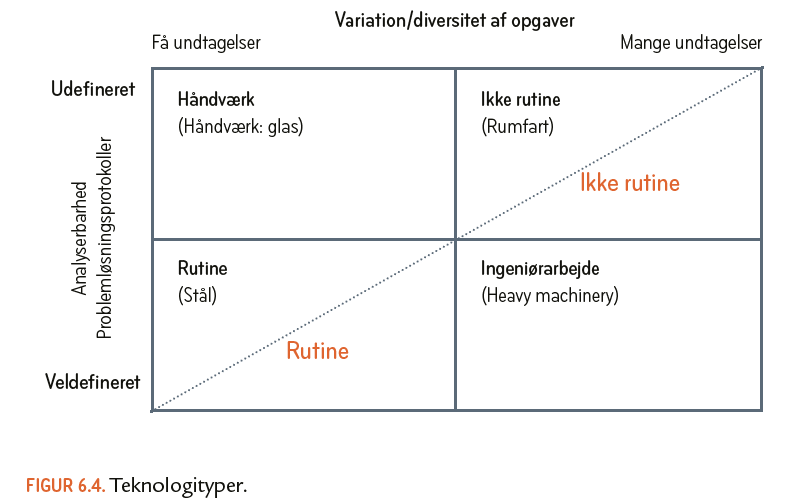 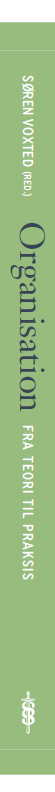 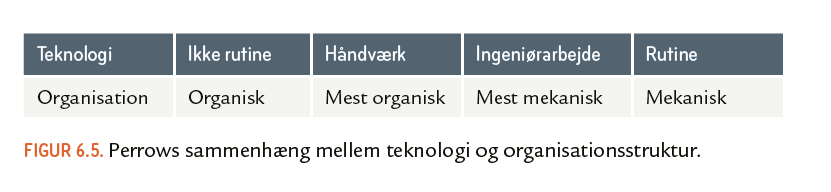 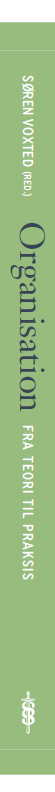 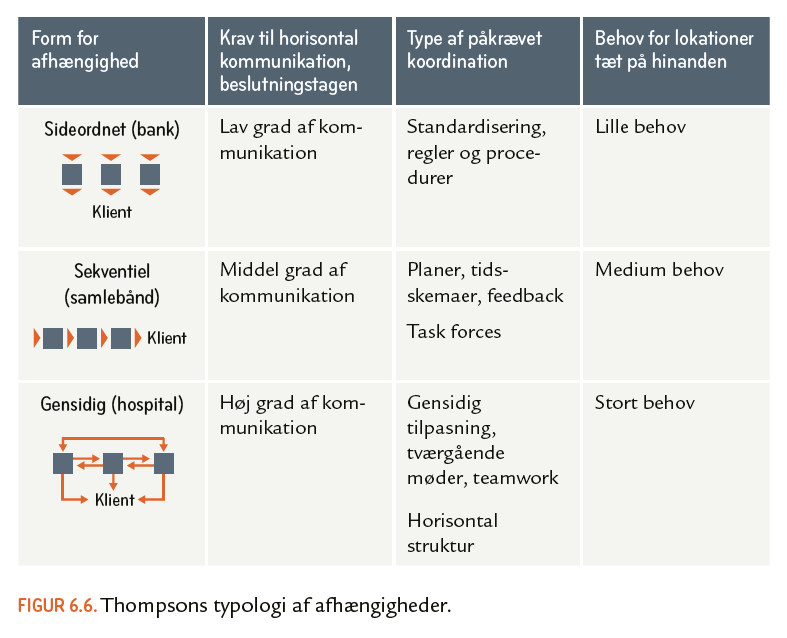 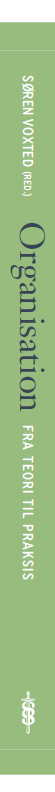 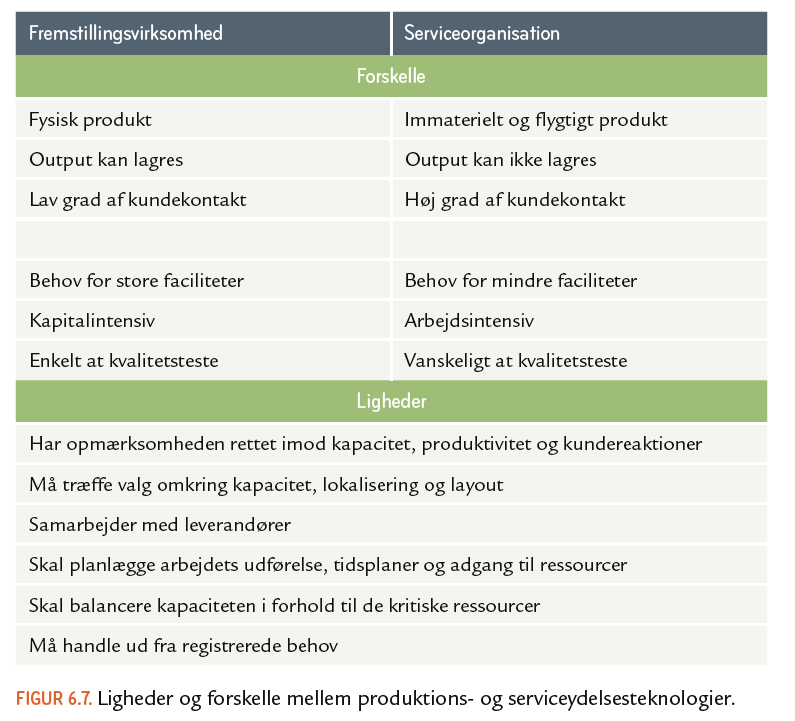 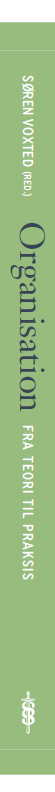 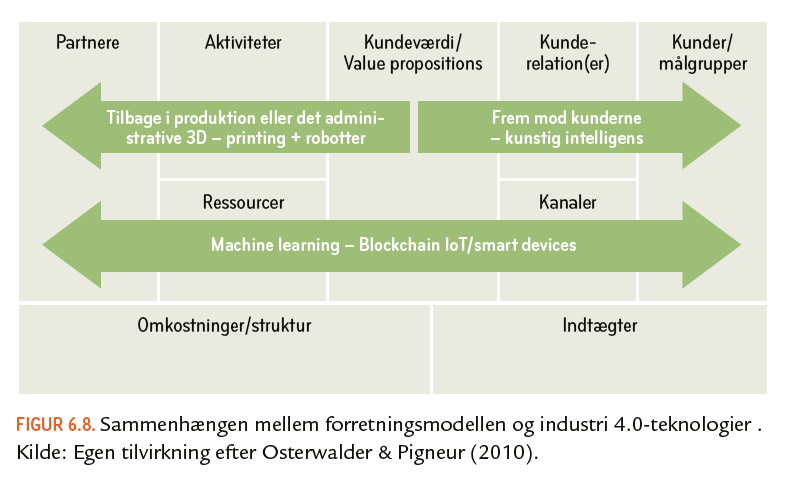 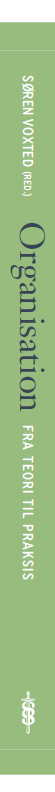 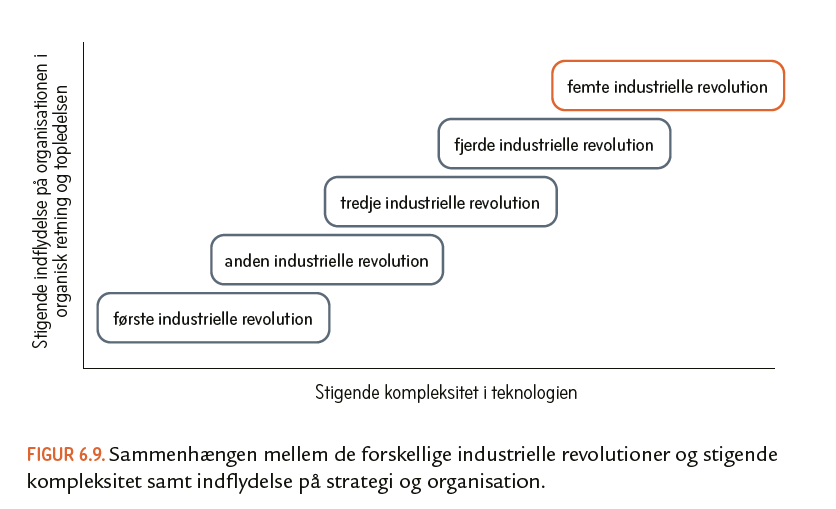 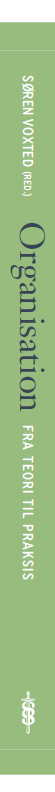 Kapitel 8
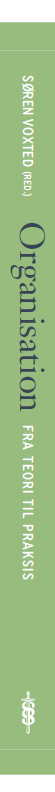 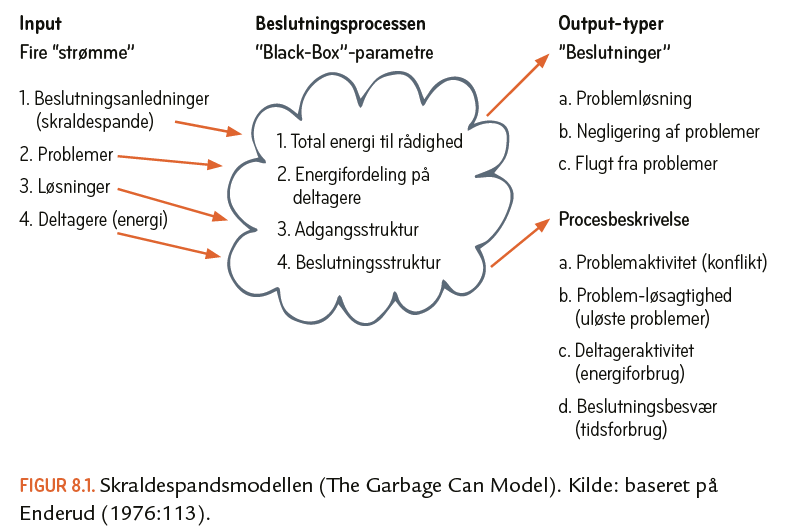 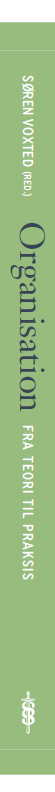 Kapitel 9
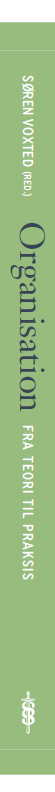 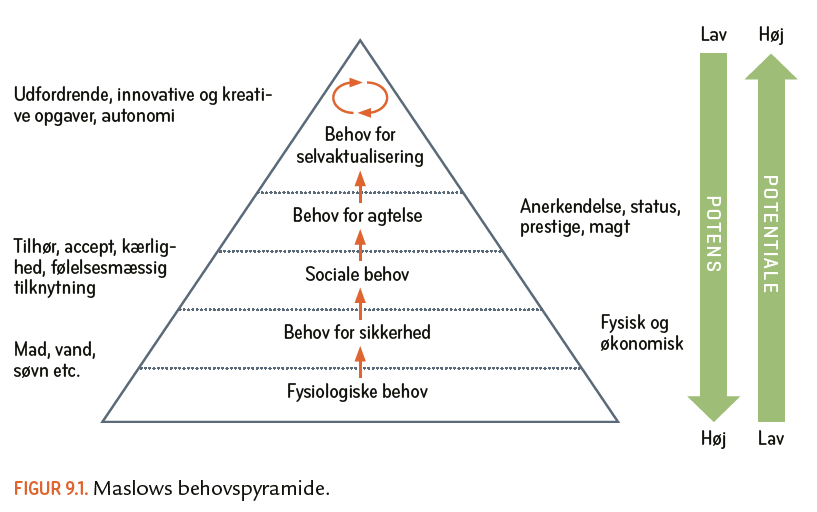 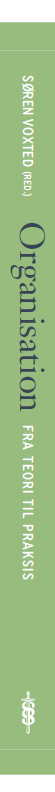 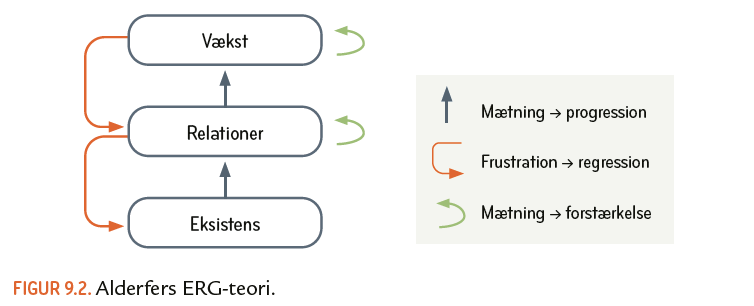 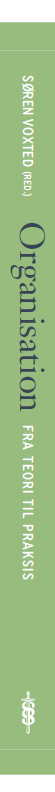 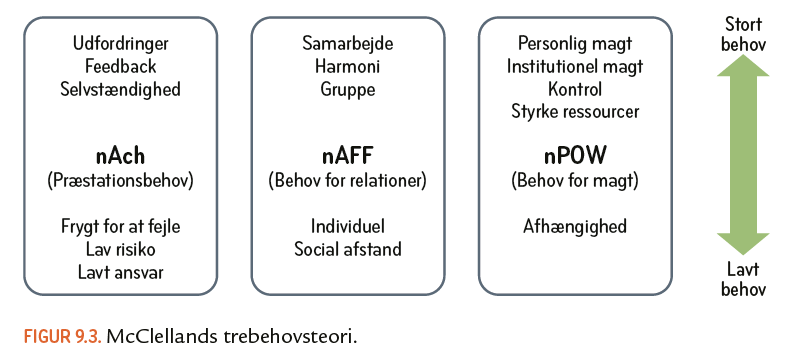 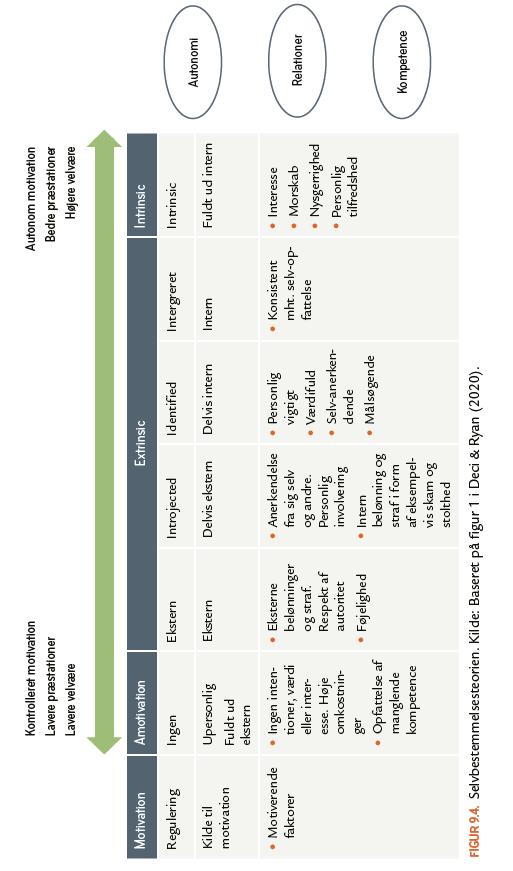 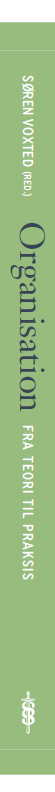 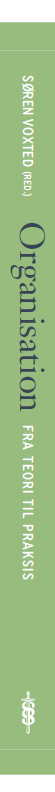 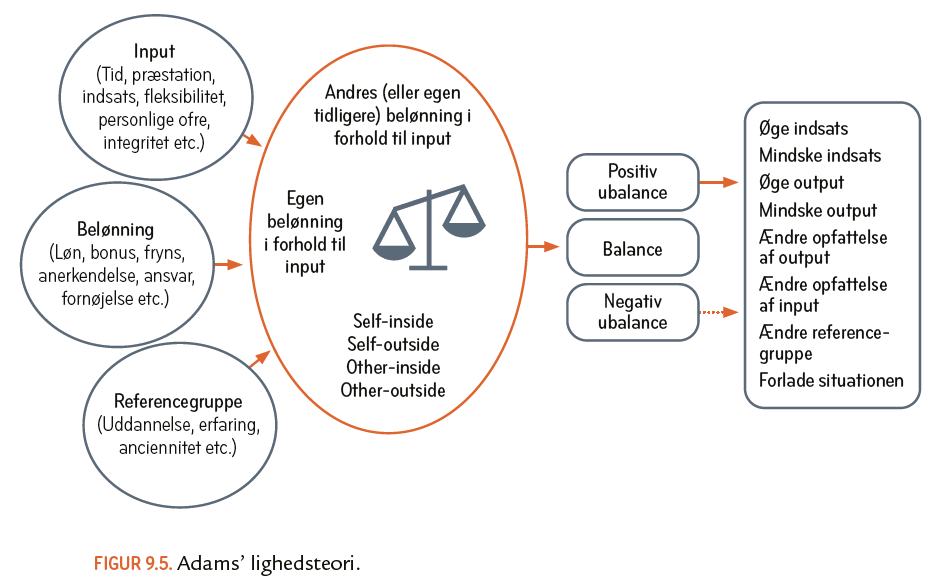 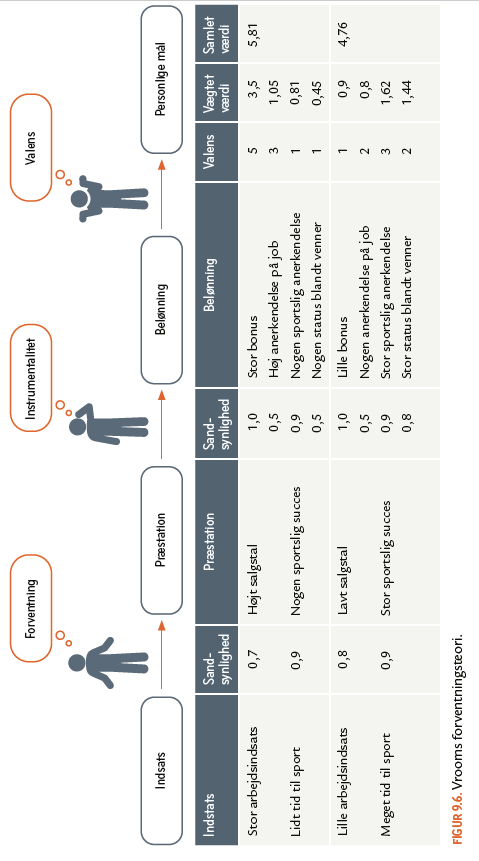 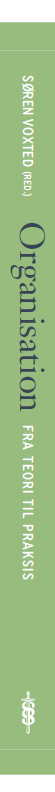 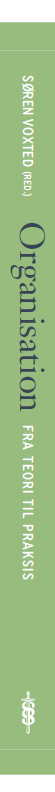 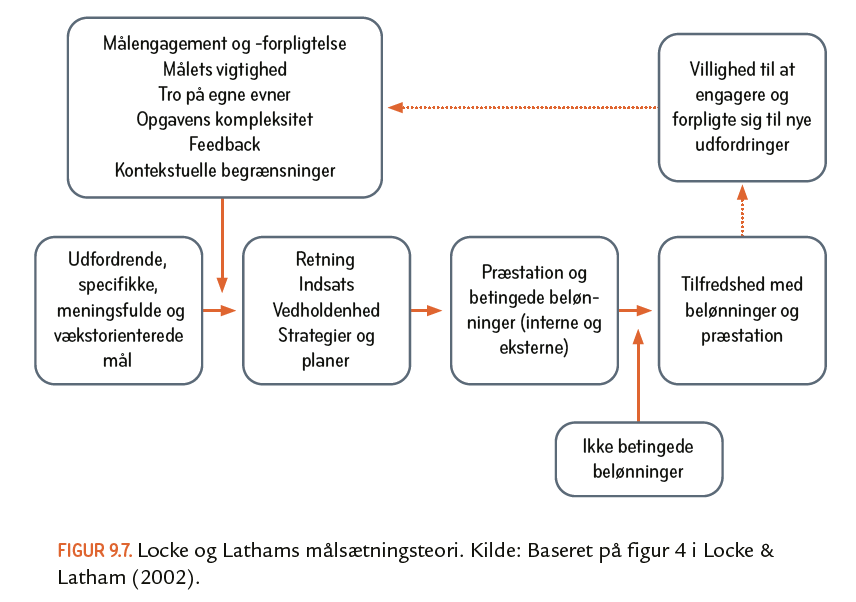 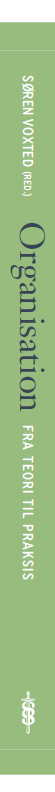 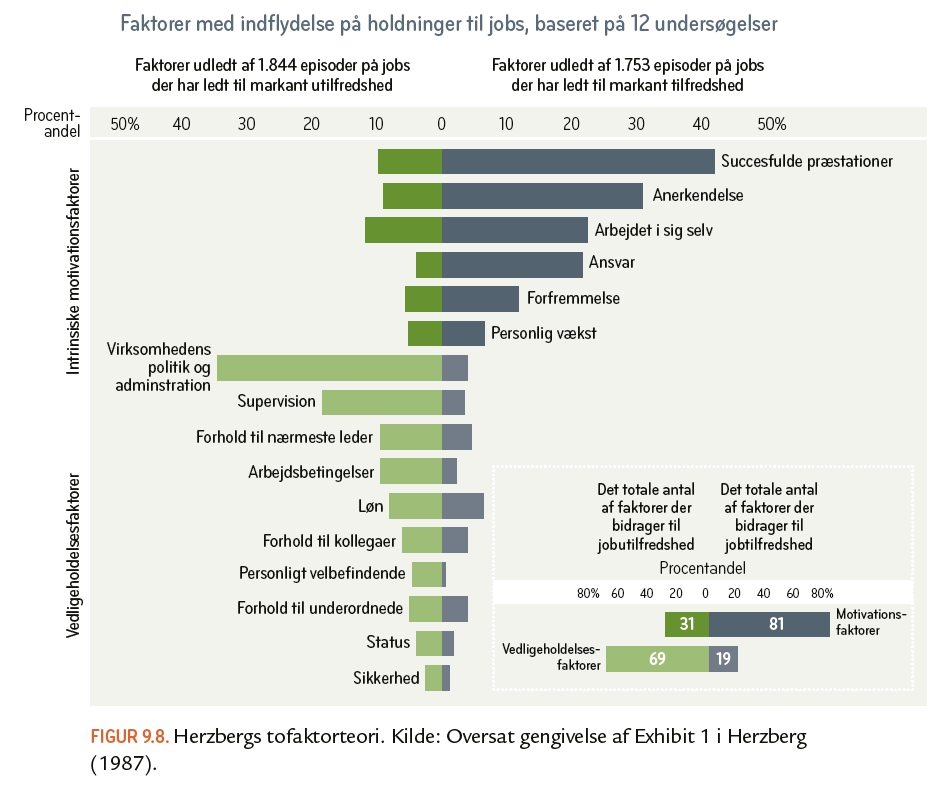 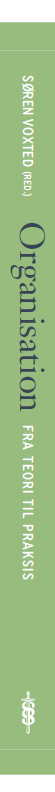 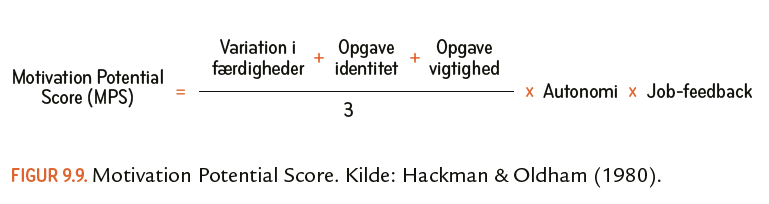 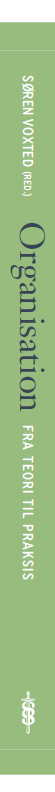 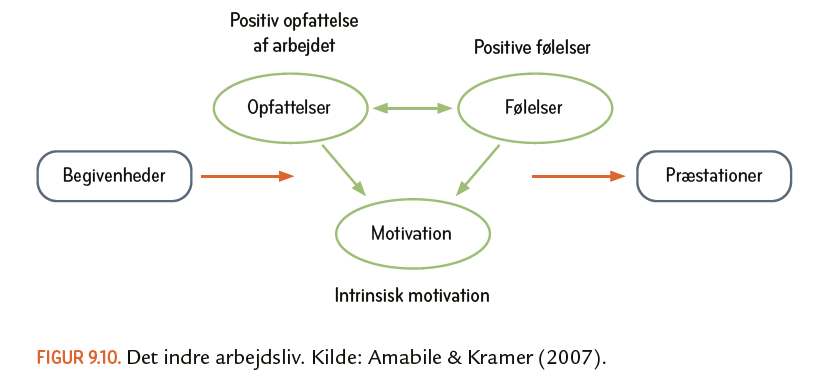 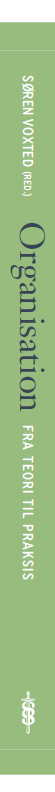 Kapitel 10
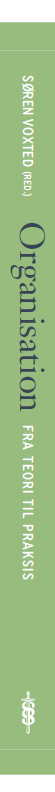 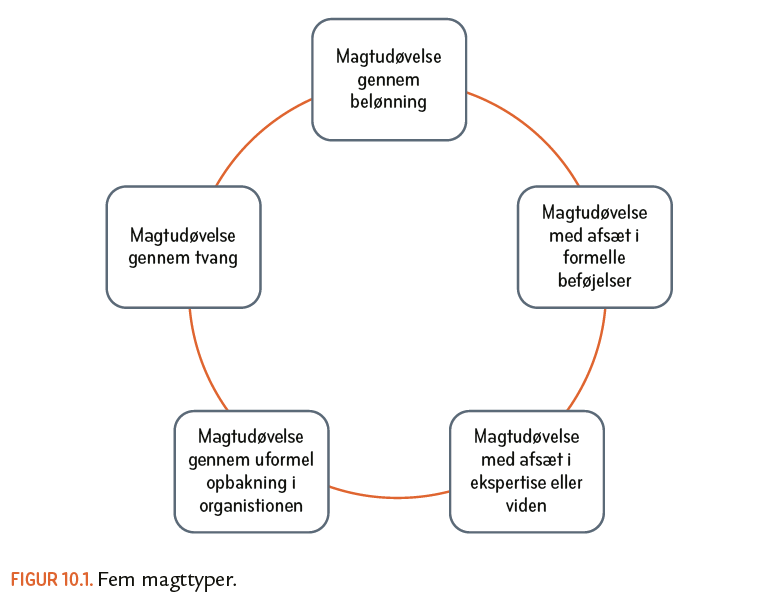 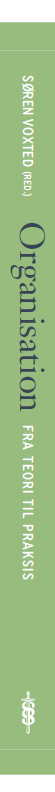 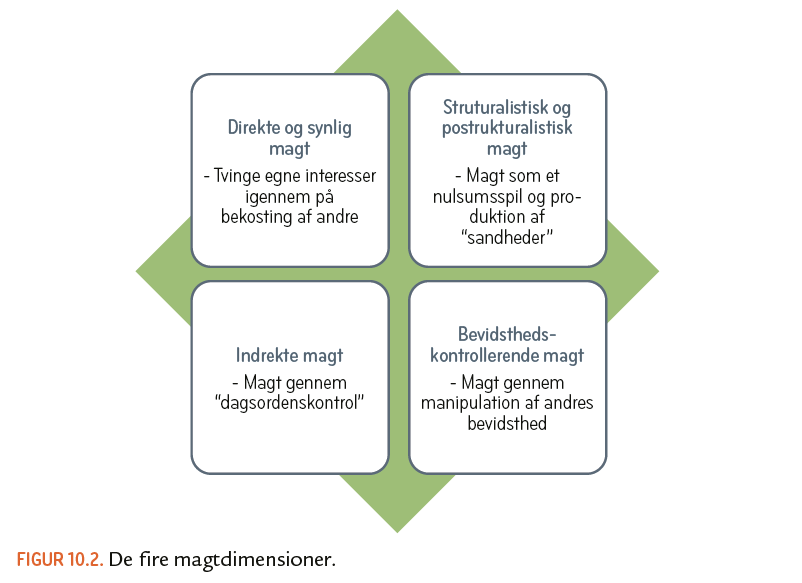 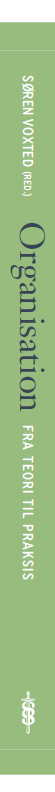 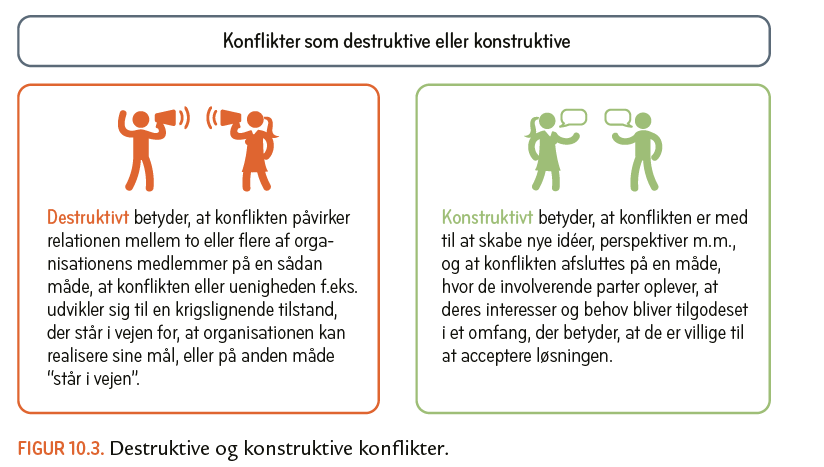 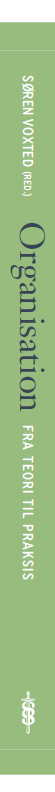 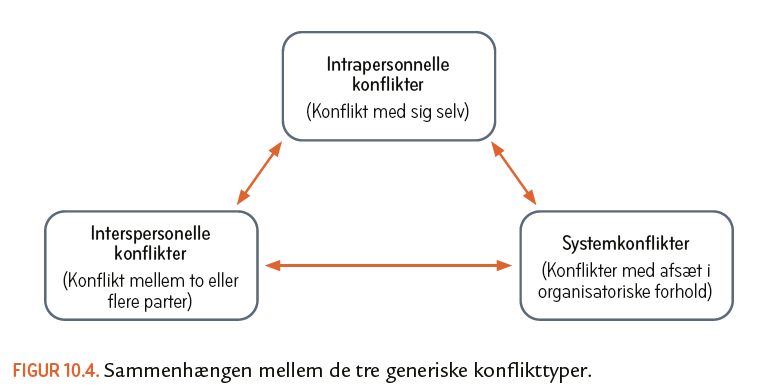 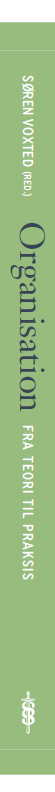 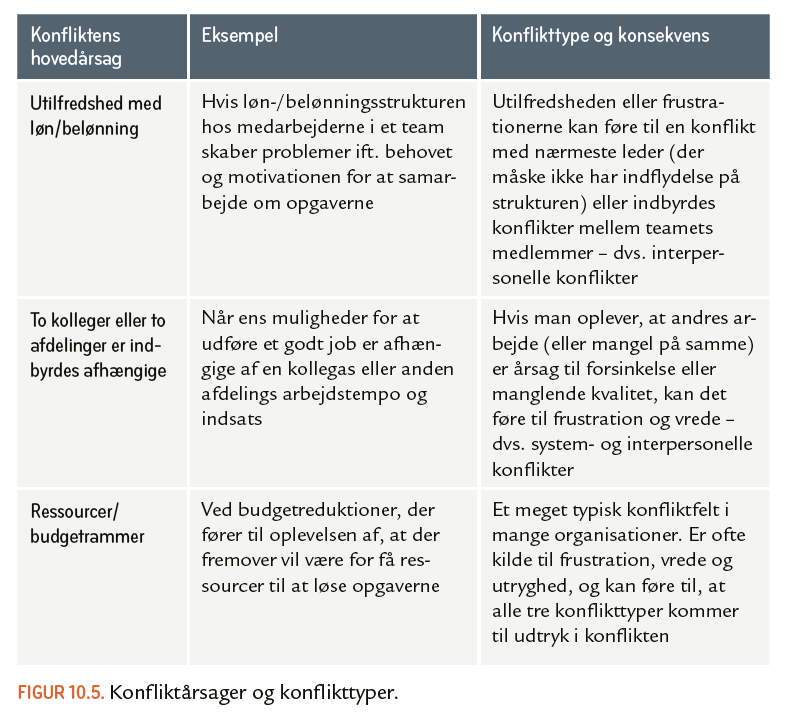 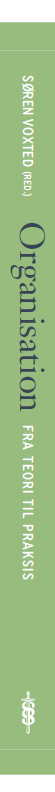 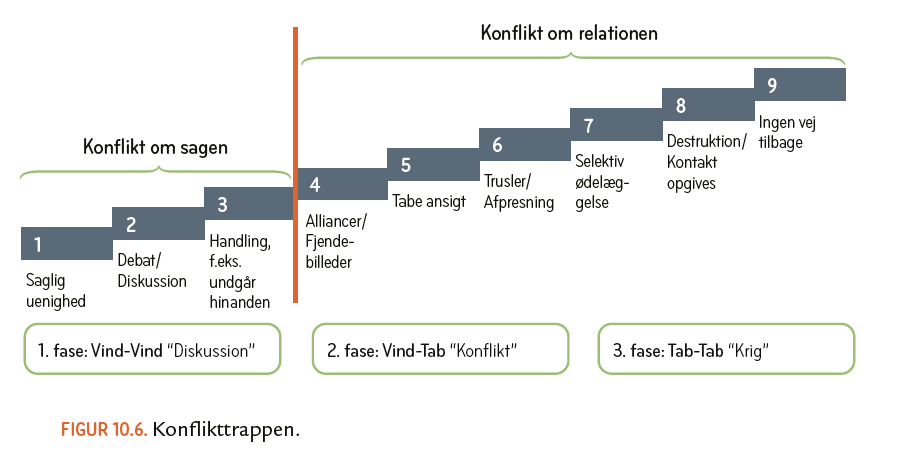 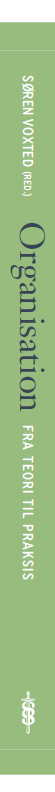 Kapitel 11
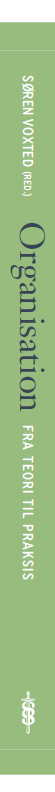 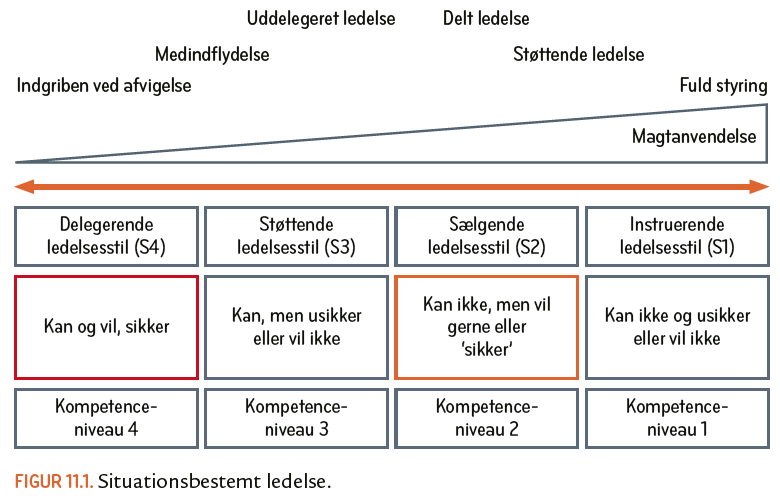 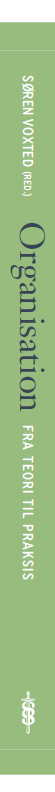 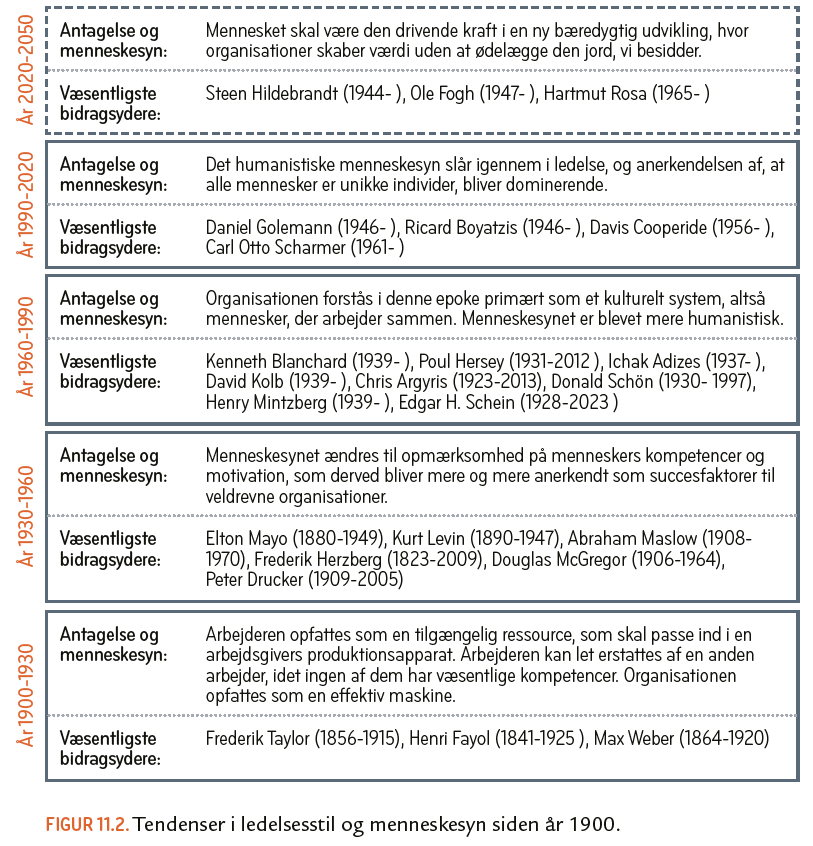 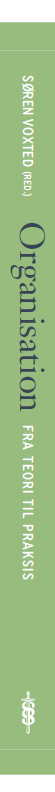 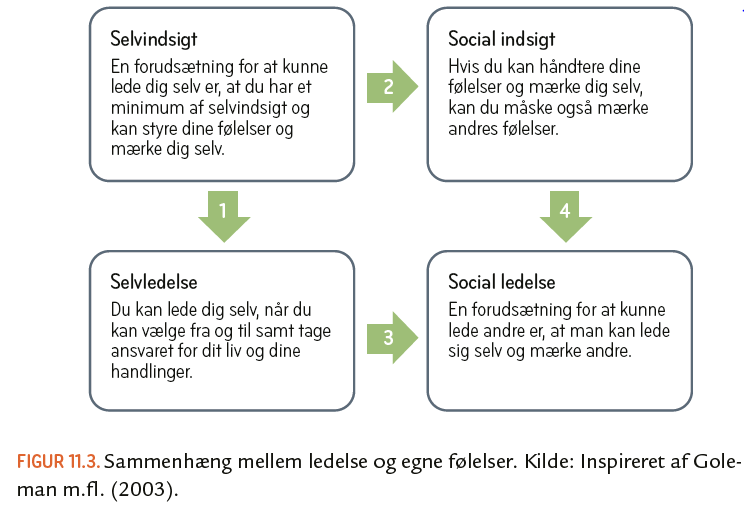 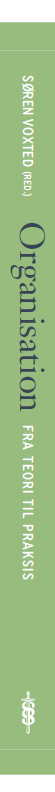 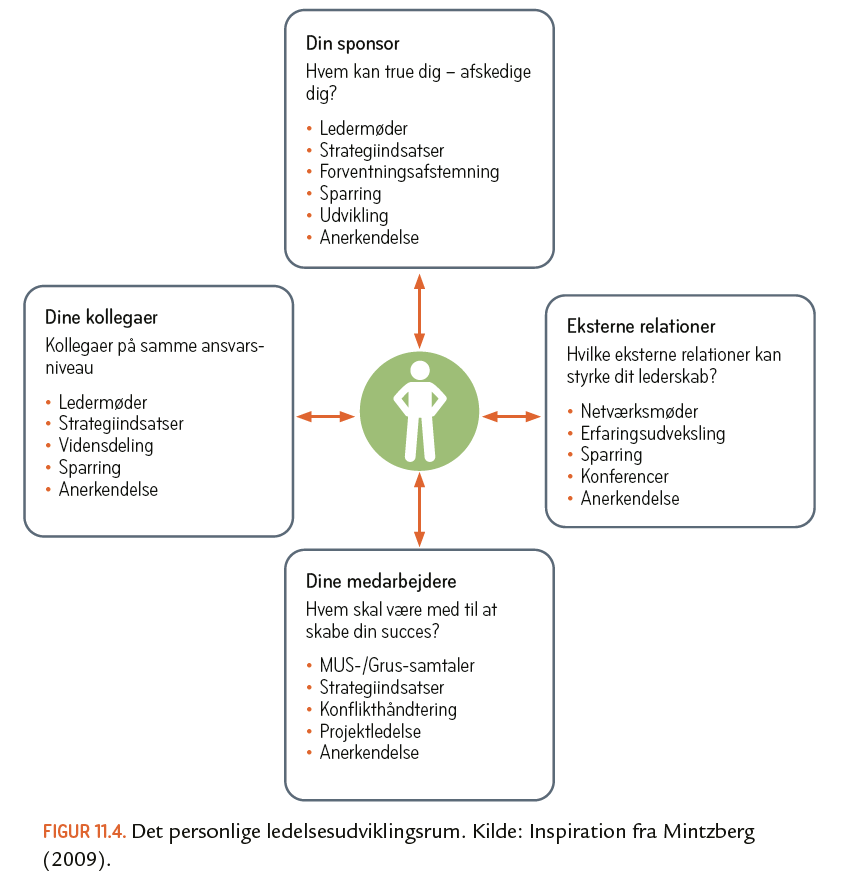 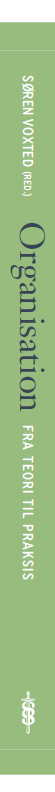 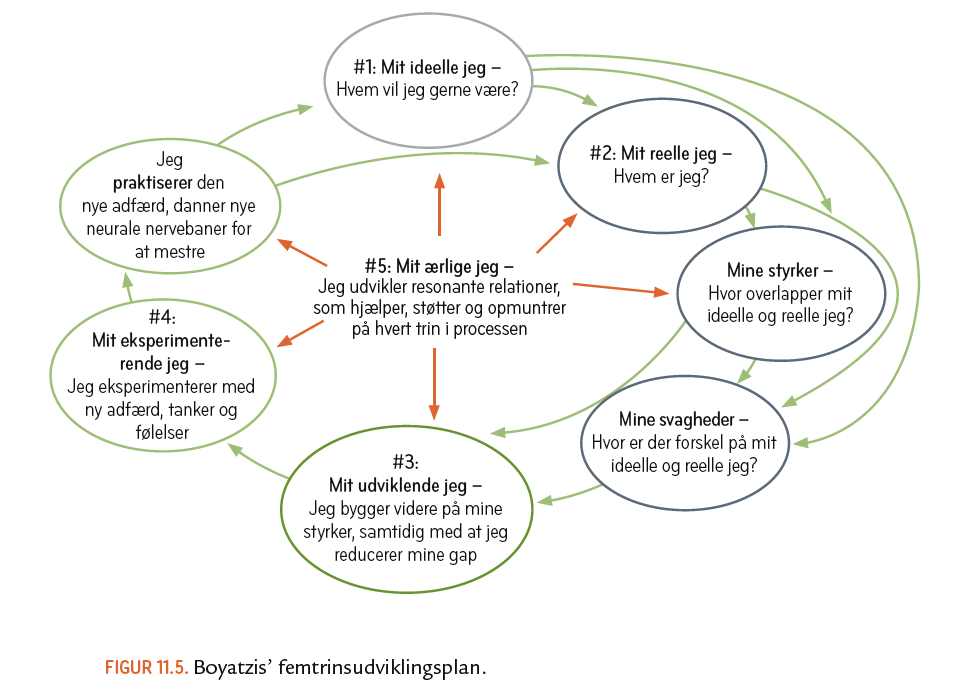 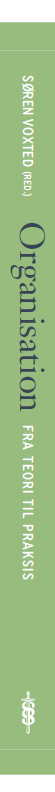 Kapitel 12
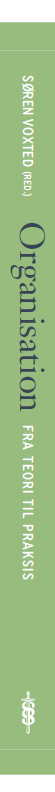 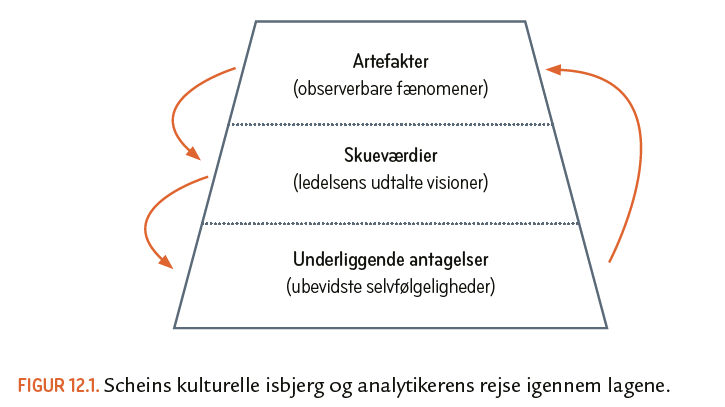 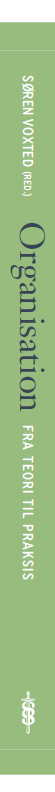 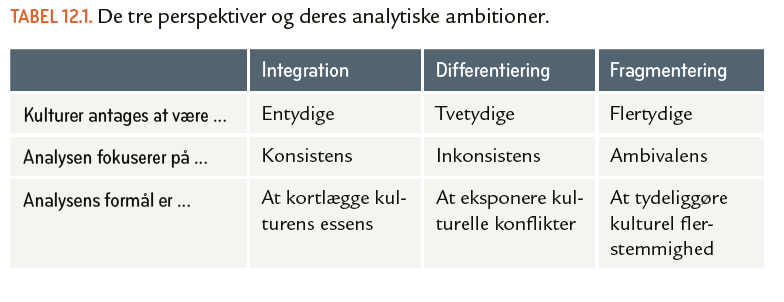 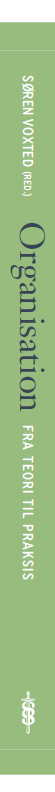 Kapitel 13
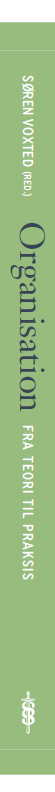 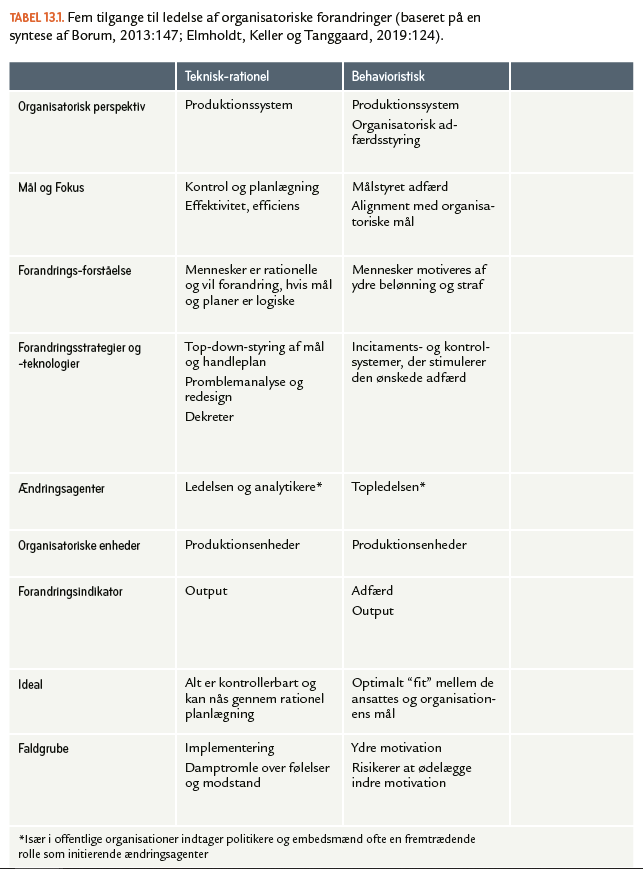 Tabellen fortsættes på næste side
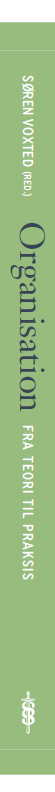 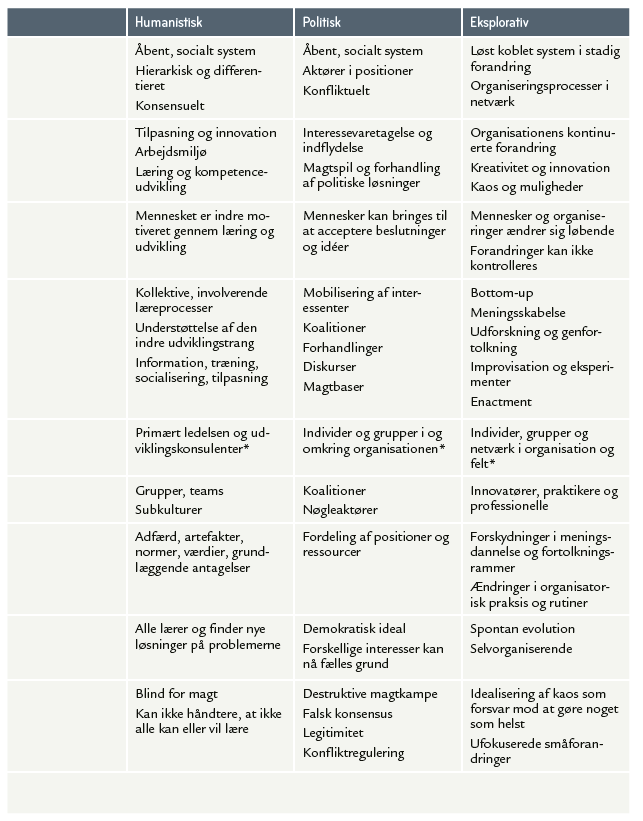 Fortsat fra forrige side
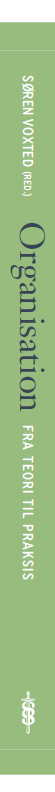 Kapitel14
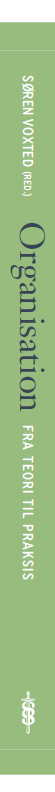 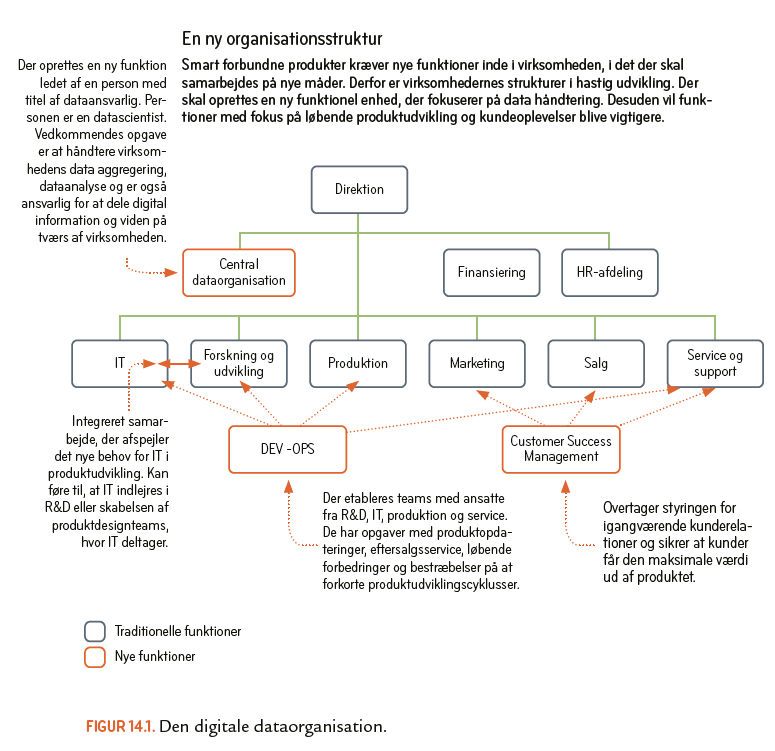 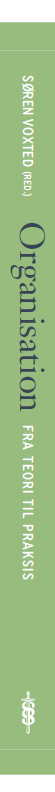 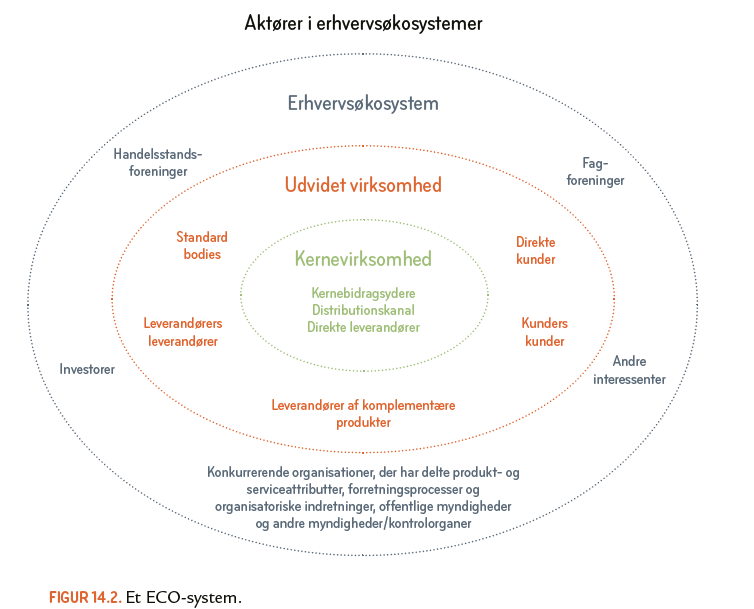 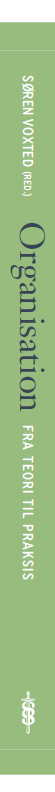 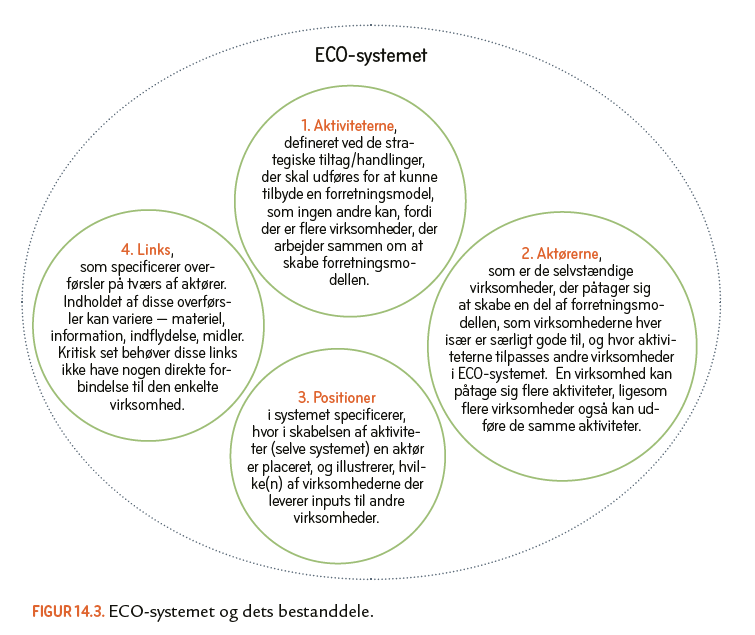 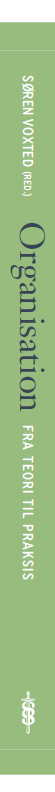 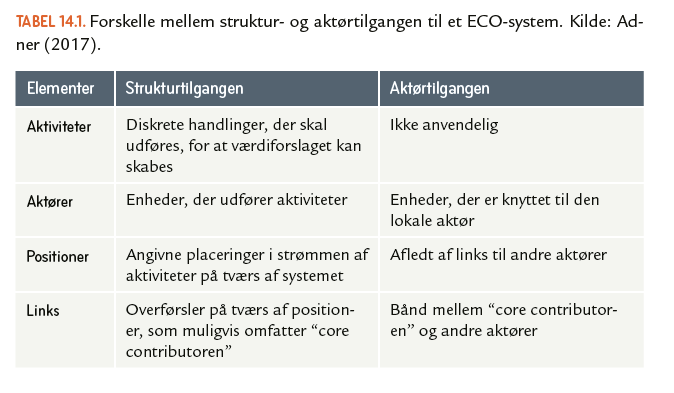 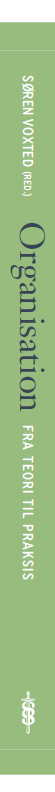 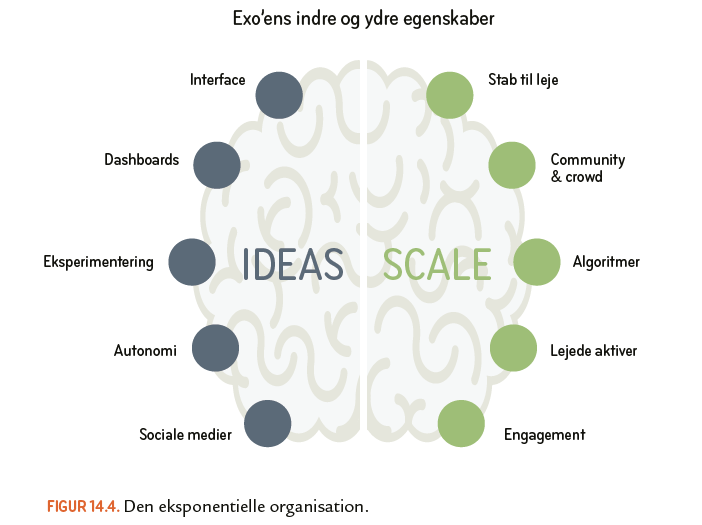 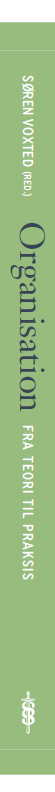 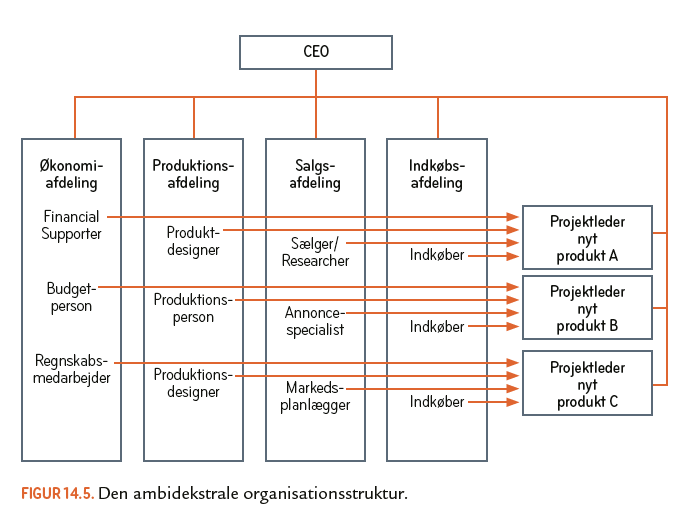